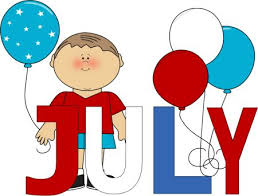 매일 큐티하는 예쁜아이
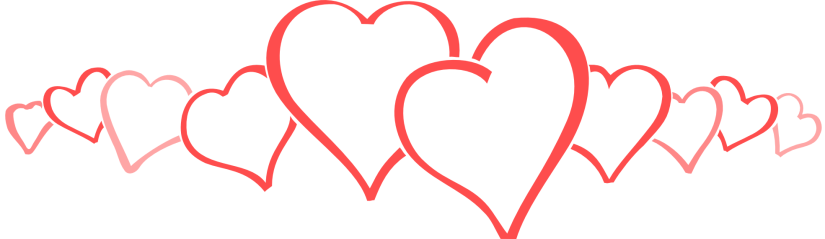 일         월        화        수        목         금         토
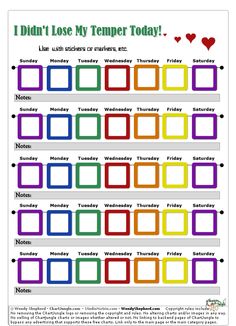 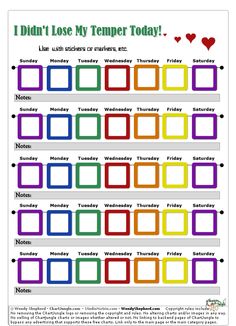 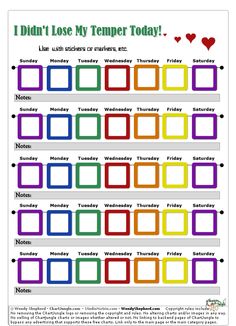 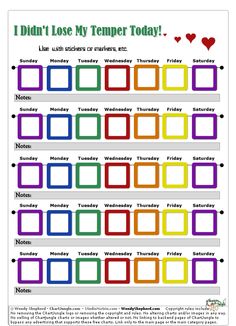 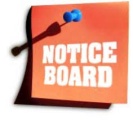 기간: 7월2일~7월29일
큐티 한 날은 스티커 붙여주세요. 
스티커판은 7월30일 주일에 보내주세요.
다 운 공 동 체 교 회